Unit 6 Topic 2
How about exploring Tian'anmen Square?
Section D
WWW.PPT818.COM
Word competition
收到一张明信片
去泰山度假
算出数学题
从北到南
在中国的东部
在广场的中央
满的
观光巴士
receive a postcard
go to Mount Tai for a vacation
work out the math problem
from north to south
in the east of China
in the center of the square
be full of
tour buses
Word competition
空间,空地
从人群中挤出
从四面八方
踩；台阶；脚步
在一棵树旁
旅游经历
禁不住
space
push one’s way out
in all directions
step
beside a tree
travel experiences
can’t help
Translation
1.我们学校占地面积10万平方米。
Our school covers 100 000 square meters.
2.加拿大在美国的北面。
Canada is on the north of the USA.
3.我们对他所说的话感到吃惊。
We are surprised at what he said.
4.请不要踩踏草地(lawn)。
Please don’t step on the lawn.
Complete the sentences
用when, before, after, until, as soon as填空，每词只用一次。
before
Don’t forget to close the window _______ you leave. 
Helen went to fly kites _______  she finished her homework.
Jack didn’t go to bed_________10:30 last night.
He’ll send me a message _____________ he gets to London. 
_______I got to the station, it began to rain heavily.
after
until
as soon as
When
Grammar
Adverbial Clauses of Time
While
when
before
As
until
As soon as
Tips
Adverbial clauses of time 时间状语从句
as soon as， 表示语句的动作紧接着从句的动作而发生。如：I will give him the message as soon as I see him. (我一看到他，就告诉他。)
 “not … until…” 与“until”：前者表示“直到……才……”，指主句的动作在从句所表示的时间才开始，谓语一般用非延续性动词；而后者则表示主句的动作在从句所表示的时间之前就开始，并且一直持续到该时间为止，其谓语一般用持续性动词。
 “主将从现”：即主句用一般将来时态，从句只能用一般现在时。
从句的位置：  时间状语从句放在主句之前或之后均可。但在主句之前时，应用逗号与主句分开。
Functions
That would _____ very interesting.
be
It can _____ one million people.
hold
in the north of
The Tian’anmen Rostrum is _____________ Tian’anmen Square
It’s about one and a half hours _____ bike.
by
wait
I can’t  _______ to see it.
________________________________________________________________________________________________________________________________________________________________________________________________________________________________________________________________________________________________________________________________________________________________________
1a
Read Michael’s diary for his trip to  Tian’anmen Square. Pay attention to the form of the diary.
Day of the week, date
Weather
Body
The form of a diary
1b
Darren was _____________
	came to Tian’anmen Rostrum
	________ for Darren and _________ him at last
	________ at  Tian’anmen Square
	came to the Monument to the People’s Heroes
Read 1a again and fill in the blanks. Then put the key information in the right order.
4
lost
2
5
looked
found
1
arrived
3
Answer the questions according to 1a.
How was the weather? 
 What was the day?
 What did they do before they rode to  Tian’anmen Square?
 Where did they go first?
 What’s in the center of the square?
 When did they find Darren was lost?
 How did they feel before they found Darren?
Exercise
Choose the right answer.
(    ) 1. 	- Please ring me up ______  you come to my house. 
        	- Sure, I will.
		A. after    	B. while     	C. before
(    ) 2. As soon as we _______ the park, we'll begin to plant trees.
		A.  arrive    	B.   arrived      	C.  will arrive
(    ) 3. We can't help _______ around because of the exciting news. 
		A. to jump     	B. jump  	C. jumping
(    ) 4.Taiwan is _____ the southeast of China and Japan is _____ the east 	of China.
       	A. to, in 	B. in, to 	C .on, to
(    )  5.  - ____ is it from your home to school? - It's about ten minutes' walk.
       	A. How far        	B. How long	C. How many
★
★
★
★
★
Exercise
1.直到他告诉我，我才知道发生了什么事。
I didn’t know what happened until he told me about it.
2.昨晚他等着看足球赛一直到深夜。
He waited for the soccer game until it was mid-night.
3.别担心，她一到北京就会打电话给你。
Don’t worry. She will ring you up as soon as she arrives in Beijing.
4.当你在玩电脑游戏时，我正在做作业。
While you were playing computer games, I was doing my homework.
Summary
We learn
 New words and phrases: 
	everywhere, thank goodness
 Adverbial clauses of time with “when, while, after, before, after, as soon as, not … until…”. 
 How to write a diary.
We can
 Talk about our own travel experience.
 Write diaries in English.
Talk about it.
Did you ever get lost in a new place?
 How did you feel when you were lost?
 What did you do?
Project
Don’t worry
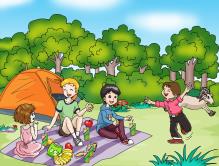 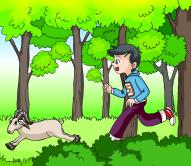 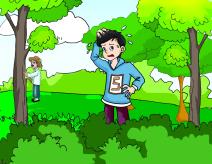 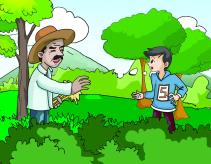 go camping
run after a goat
get lost
help him get back
Describing Your Outdoor Experience
Talk about the pictures in groups with the help of the following questions. 








 Write a story and share it with your classmates.
1) Why was the boy lost?
2) How did he feel when he was lost?
4) What should we do when we are lost?
3) Who did he ask for help?
Homework
Review the new words, phrases and useful expressions in this topic. 
 Write a diary to talk about your own travel experiences. (when, where, who, how, what ) 
 Collect some traffic signs and preview Section A of Topic 3.
The end.
    Thanks!